POVESTEA CULORILOR
COD: PRI_SS_POVESTEA_CULORILOR_RO
CATEGORIE: STIMULARE SENZORIALĂ
NIVEL: PRIMAR
SCOP:Stimularea senzorială și dezvoltarea alfabetizări vizuale și de îmbunătățire a unor serii de abilități.
OBIECTIVE: Să recunoască, să denumească și să descopere culorile în obiecte, ființe, alimente și forme geometrice.
INSTRUCȚIUNI: Folosirea materialelor colorate stimulează dezvoltarea abilității copiilor, de a înțelege comunicare vizuală și să devină mai rezistenți la manipulare prin mijloace vizuale.
Povestea culorilor , stimulează atât receptivitate cât și expresivitate, învață să arate cu degetul, să identifice și să denumească culorile și să crească confortul cu mediul înconjurător.
APP/PROGRAM: CANVA 
CREAT DE: PROFESOR : FICUȚ SILVIA
DE LA CSEI NR.1, ORADEA
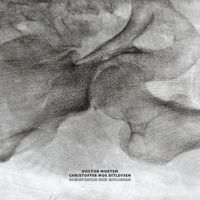 POVESTEA CULORILOR
Prof. Ficuț Silvia
CU FOARTE MULT TIMP ÎN URMĂ, TRĂIAU ÎN ŢINUTUL CERESC TOATE CULORILE : ROŞU, ALB, NEGRU, ROZ, VIOLET, MARO, VERDE, ALBASTRU, GALBEN, PORTOCALIU, GRI. 
TOATE CULORILE ERAU VESELE ŞI ALERGAU CÂT ERA ZIUA DE MARE. DAR CELE MAI NEASTÂMPĂRATE ERAU ALBUL ŞI NEGRUL,  CARE SOSEAU ÎNTOTDEAUNA TÂRZIU LA ŞCOALĂ.

ÎNTR-O ZI ÎNGERAŞUL CULORILOR A VENIT CU O IDEE , SĂ MEARGĂ TOATE CULORILE PE PĂMÎNT ȘI SĂ ÎMBRACE FIECARE CE DOREȘTE.
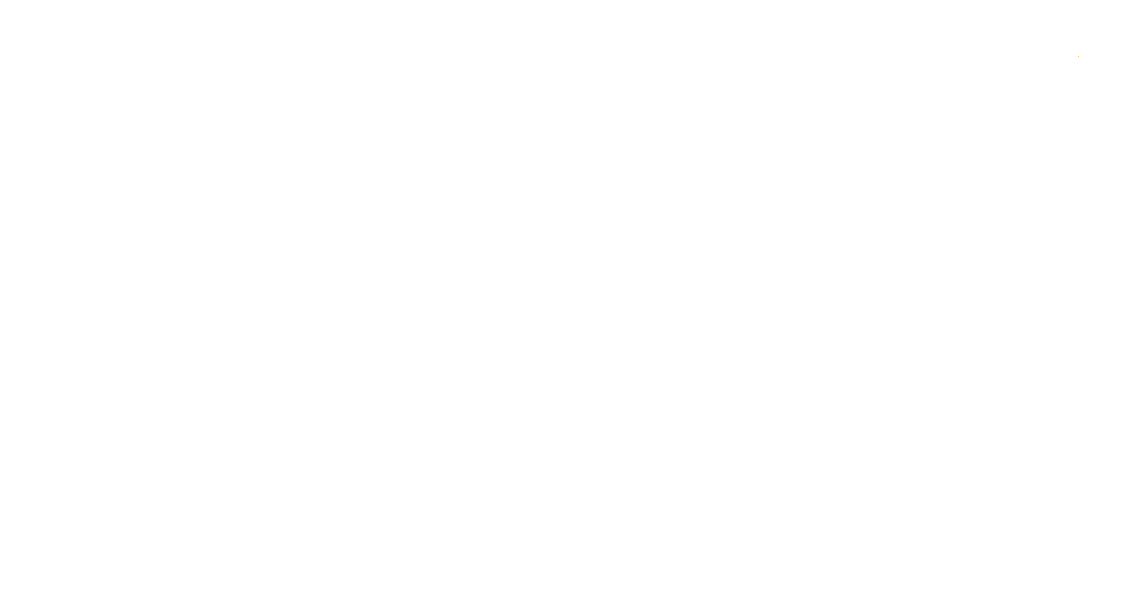 ALB
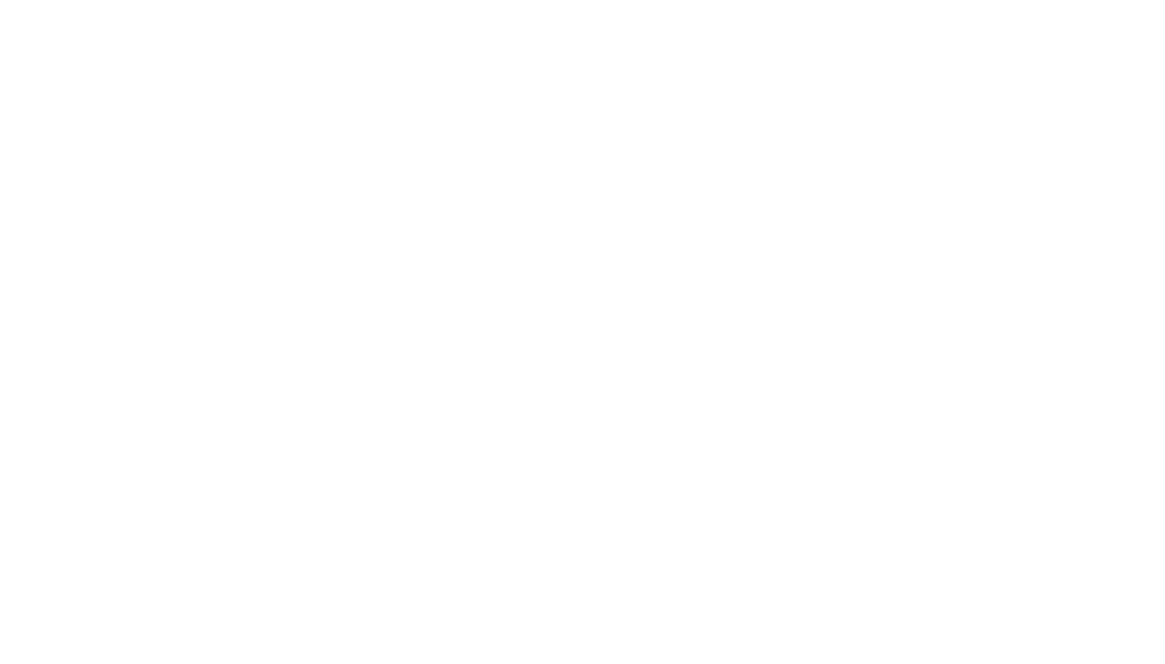 ALBASTRU
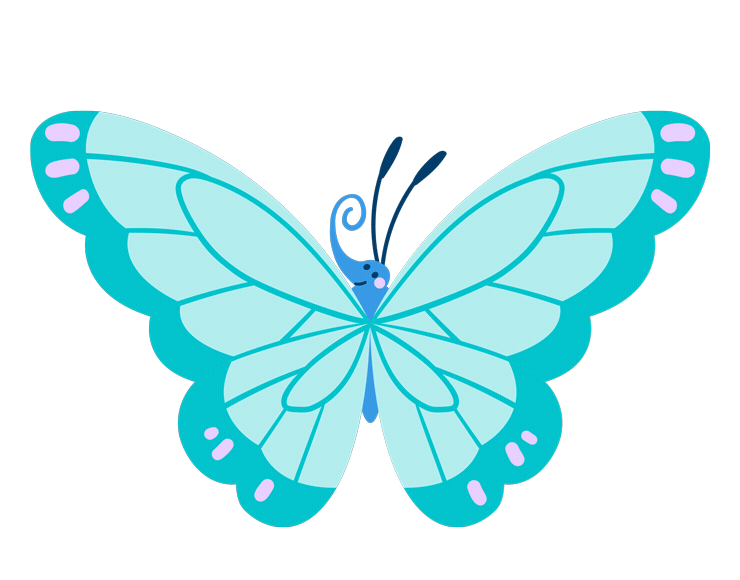 ROȘU
GALBEN
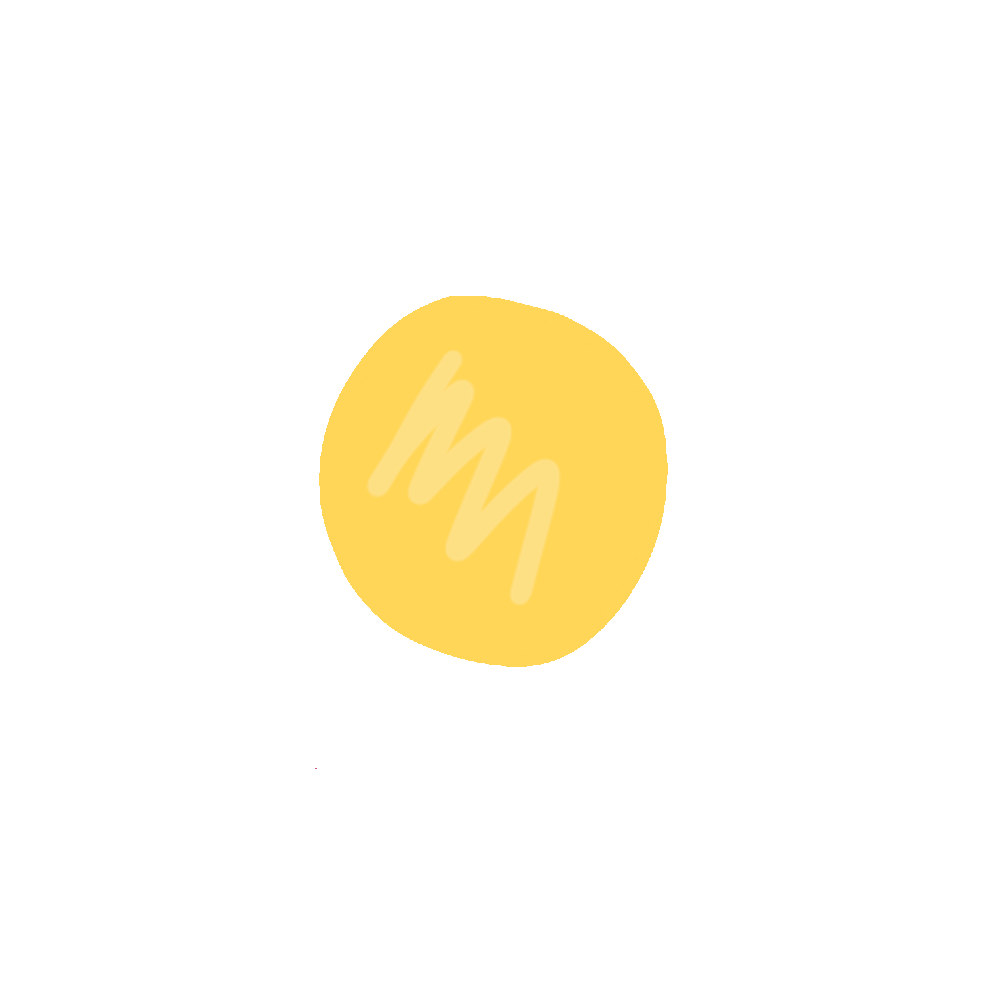 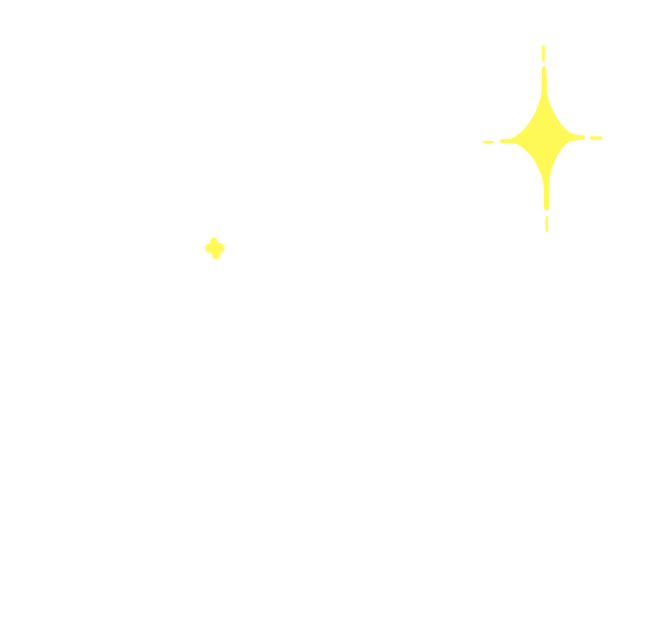 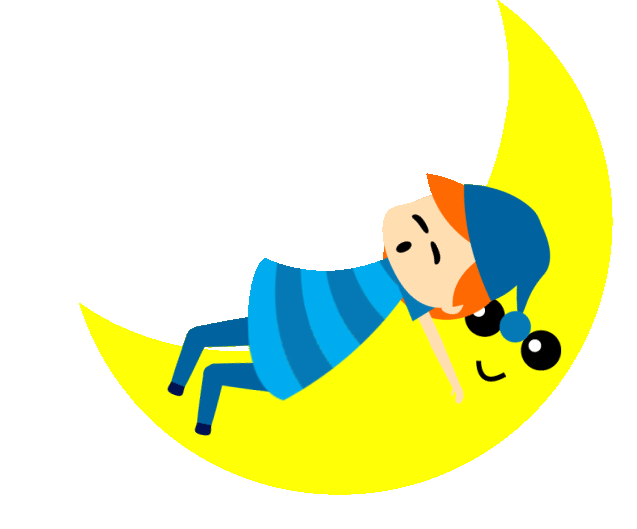 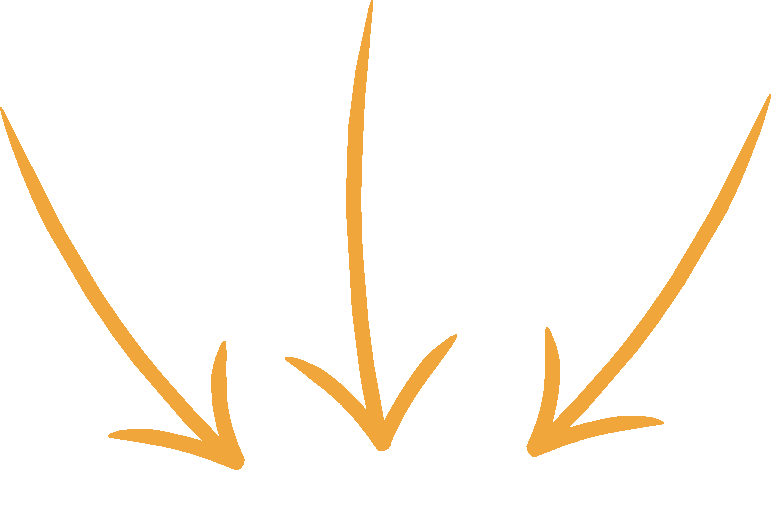 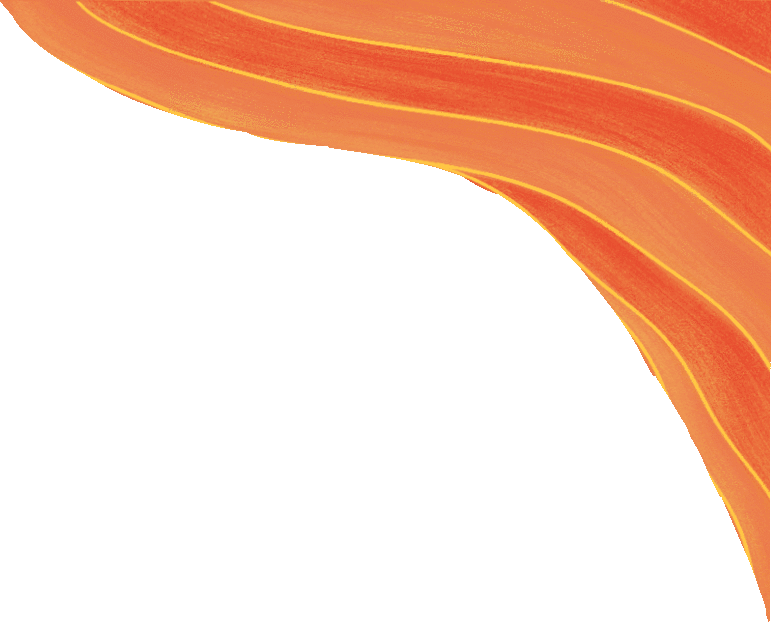 PORTOCALIU
VIOLET
MARO
NEGRU
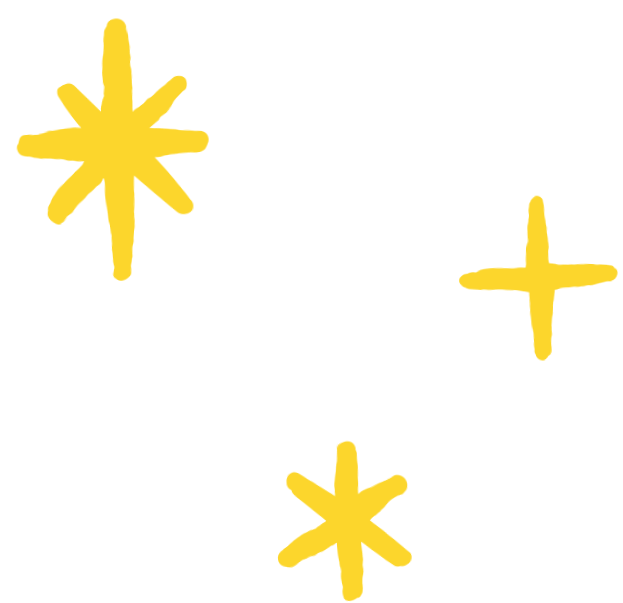 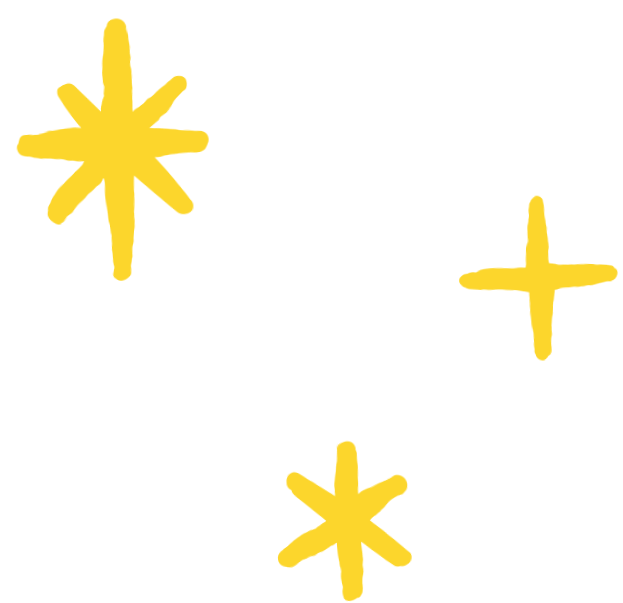 Ce ar fi, îşi spuse îngeraşul culorilor, să adun eu toate culorile acestea năzdrăvane într-un singur loc?
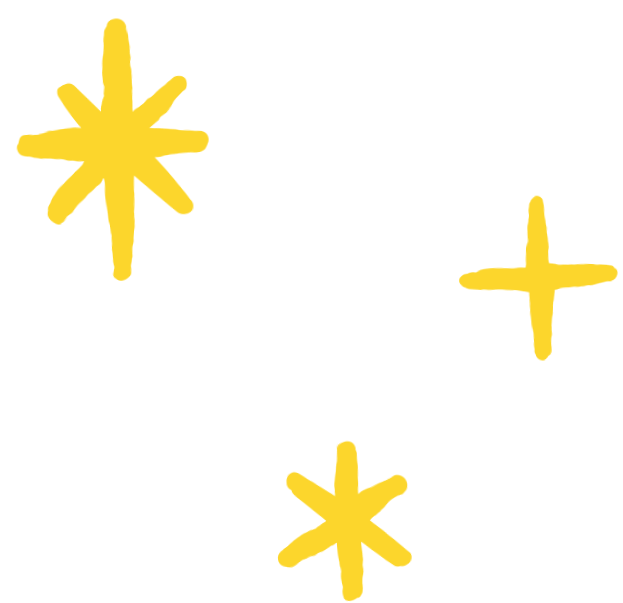 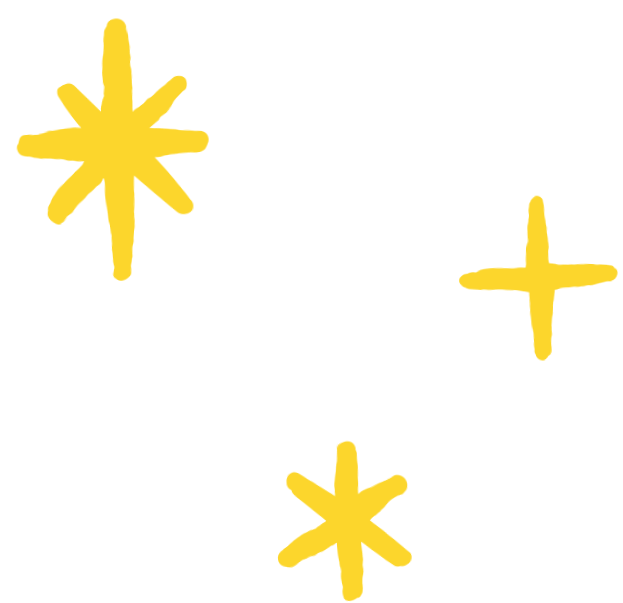 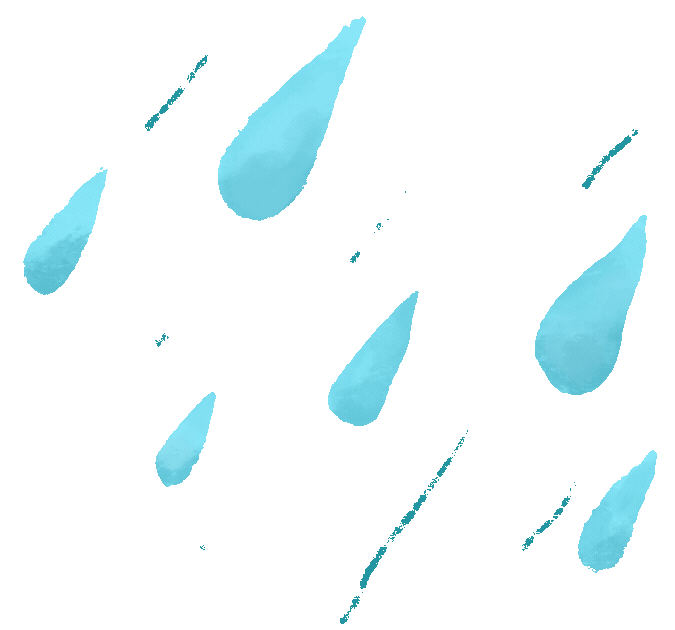 Îngeraşul s-a grăbit  să adune  culorile împreună pentru că a început ploaia.
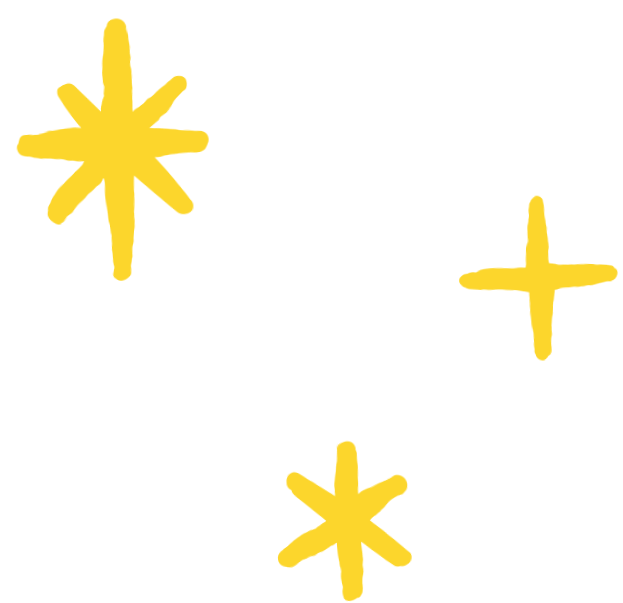 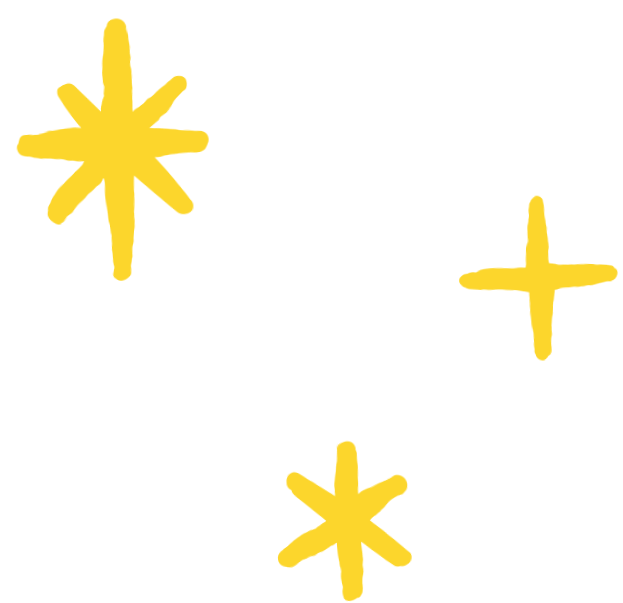 În marea lor grabă ele au lăsat urme strălucitoare.
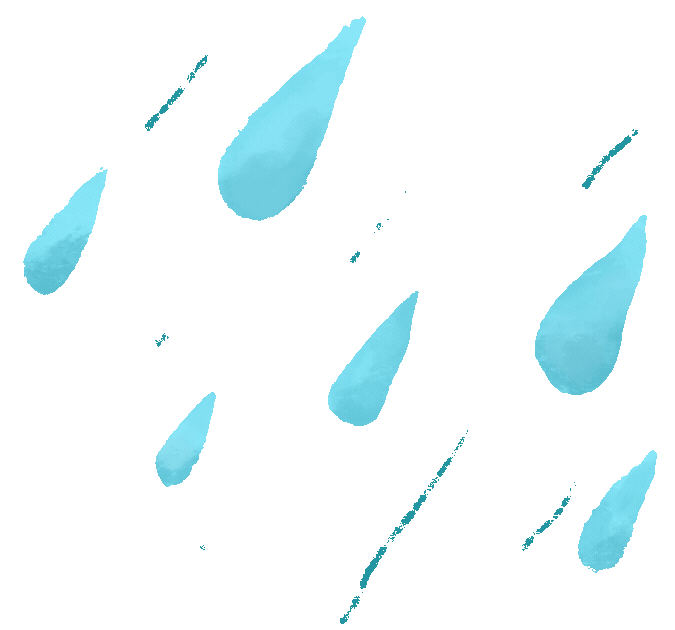 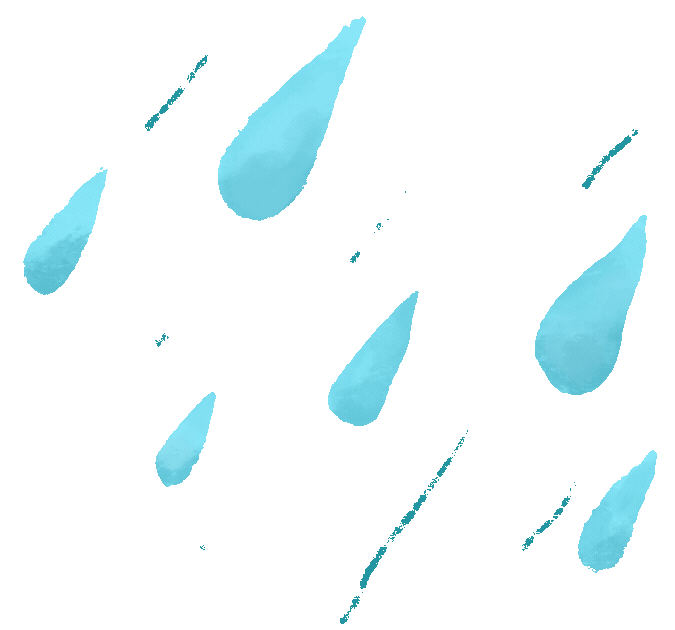 Combinaţia dintre toate aceste culori se dovedi a fi uimitoare.
Strălucirea lor se transformă într-un frumos curcubeu, care  apare ori de câte ori ploaia încetează.
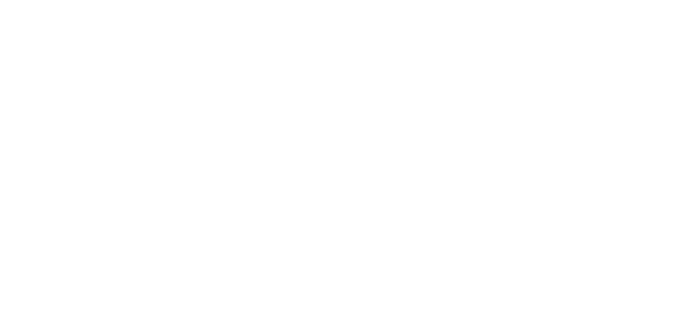 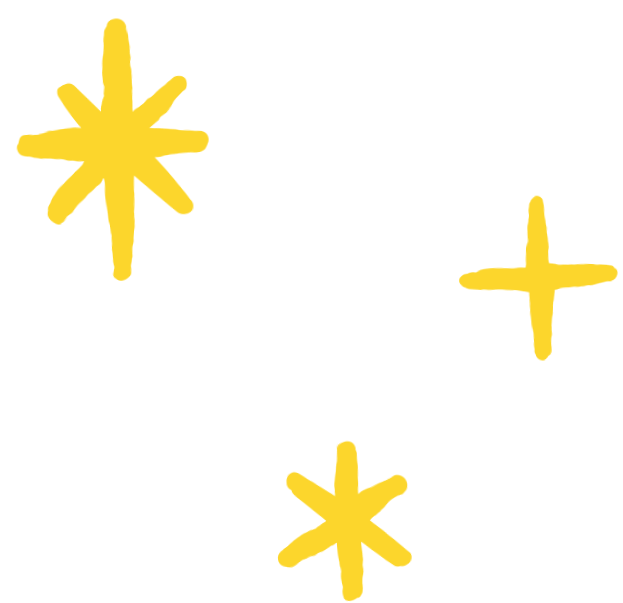 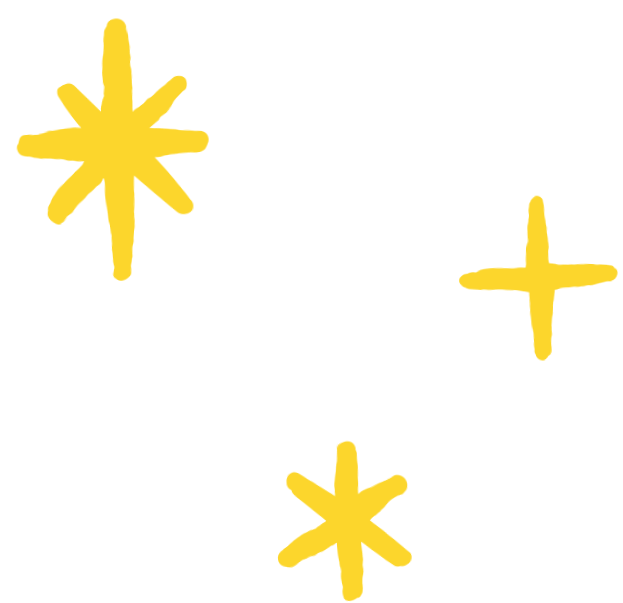 Albul şi  Negrul ca de obicei, au întârziat!
Însă nu s-au supărat. Chiar dacă nu fac parte din curcubeu, sunt astăzi cele mai căutate culori.
Nivel 1
EXERCIȚII:
Găsește perechea:
EXERCIȚII:
Nivel 2
Scrie cifra corespunzatoare numărului de buline 
din fiecare culoare:
FELICITĂRII